5 ส เพื่อตัวเราเอง
นำเสนอโดย
ศูนย์มรดกภูมิปัญญา จุฬาฯ
ก่อน...         สะสาง....
...โต๊ะคอมของฉัน
อะไรกันนี่ โน้ตเมื่อวานหล่นไปไหน.....เฮ้อ
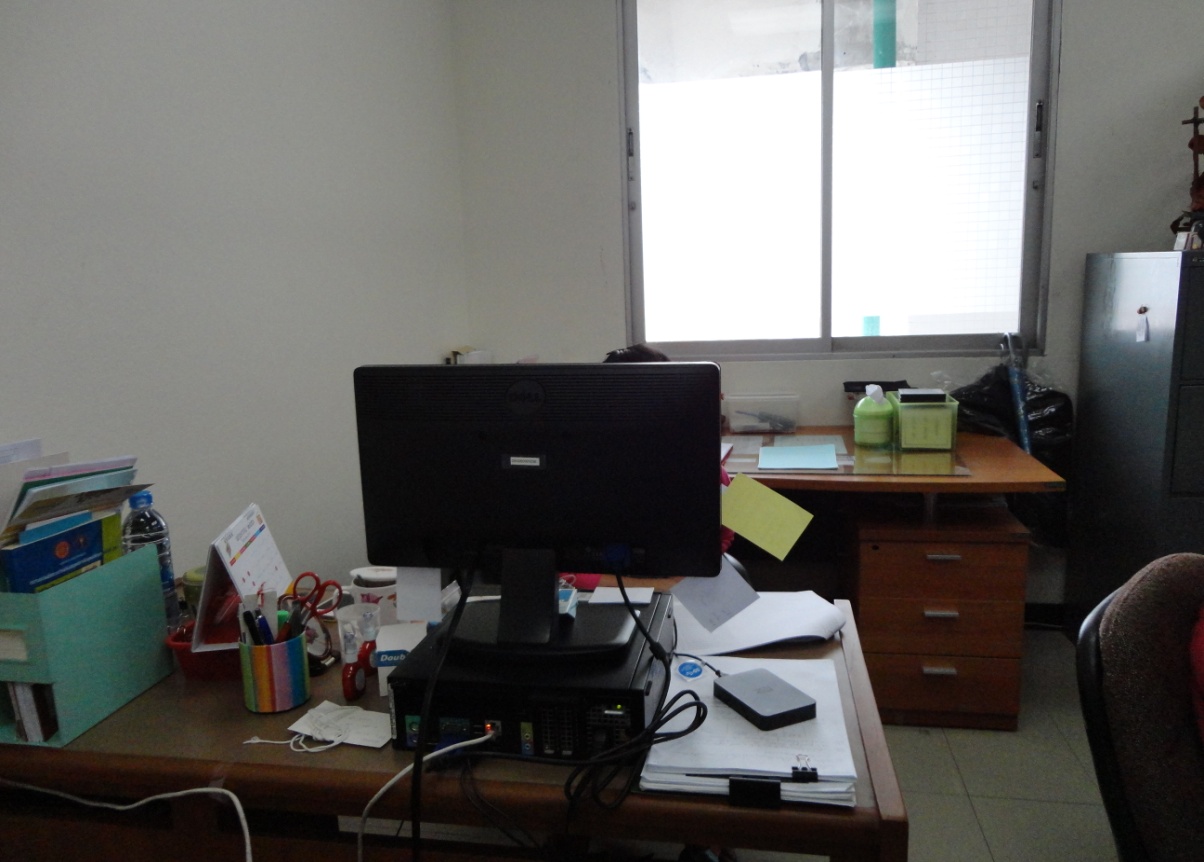 (ก็เยอะไปหมด)
ขอเวลา 15นาทีค่ะ.....
เริ่มทำภารกิจ
จัดเก็บสิ่งของที่ไม่จำเป็นออกจากโต๊ะคอม เช่น แก้วน้ำ กระจก ที่ปั่นหู
	น้ำยาลบคำผิด (...อื่นๆ...)
    
จัดเก็บสิ่งของให้เป็นระเบียบและเรียบร้อย
กระดาษโน๊ตไม่ควรติดที่จอคอมพิวเตอร์
หยิบก็ง่าย...
      หายก็รู้.....อิอิ
                เจอแล้ว
ดูดีขึ้นไหมค่ะ.....
ก่อน....                           สะสาง...                        โต๊ะทำงาน
จัดเก็บใหม่เพื่อความสวยงาน
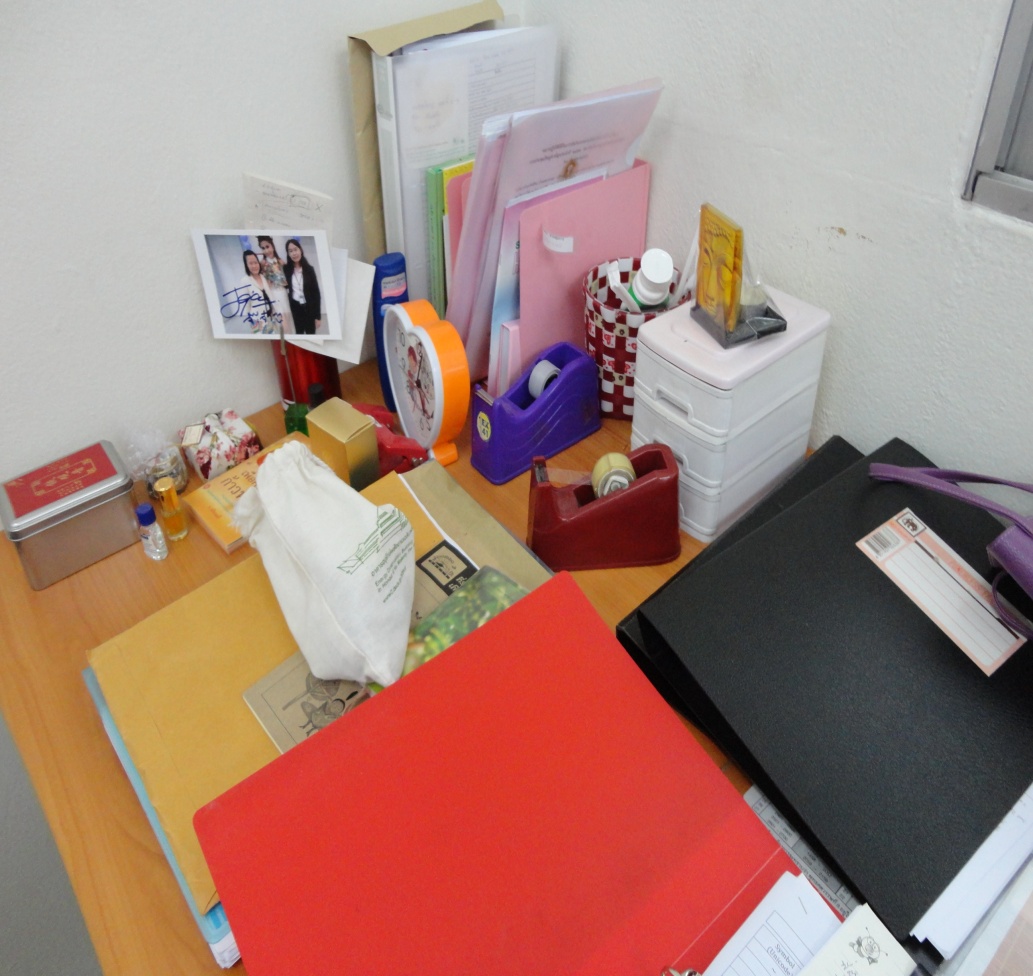 งานชิ้นไหนที่ใช้เสร็จแล้ว
เก็บเข้าที่ให้เรียบร้อย
ขอเวลา 10 นาทีค่ะ
และแล้วก็พบ....          สิ่งสวยงาน                    เป็นระเบียบ                                        เรียบร้อย....
มีความเป็นระเบียบเรียบร้อย ชวนมอง สะอาด
5 ส ง่ายๆในใจเรา
จบการเสนอ